車車有路、人人有道
被別人擋道？怎麼辦？
http://www.youtube.com/watch?v=I-9qKTHi7Mk
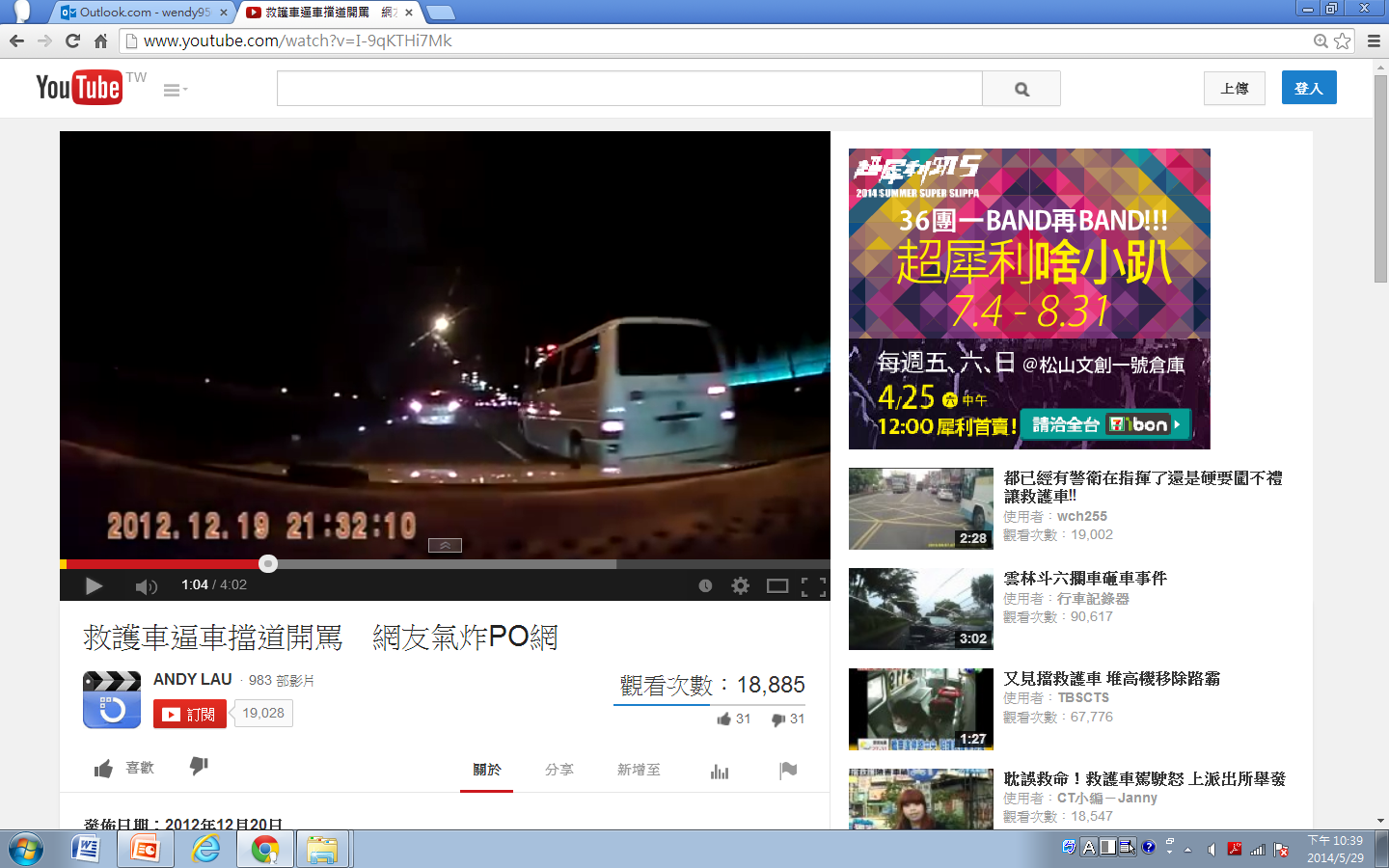 尊重讓道
不同車道，給予不同需求的人使用
尊重大家的道路，就是方便自己，也使自己和他人安全!
禁行機車：快車道
專門給小客車或卡車、貨車、公車使用
大家來找碴!哪裡要改進？
公車專用道
專門給公車使用
大家來找碴!哪裡要改進？
機車專用道：機車優先
專門給機車使用
機車專用和自行車專用要分清楚喔!
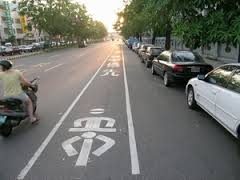 自行車專用
機車專用
大家來找碴
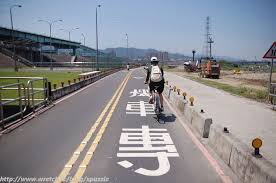 小明可以走在人行道，但要小心有時會有自行車
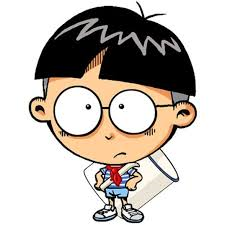 小明可以走在騎樓
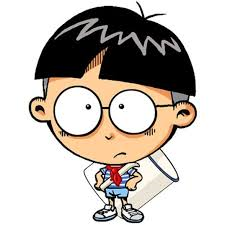 小明可以走在快車道？
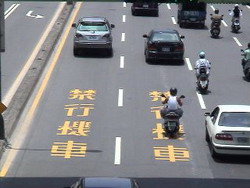 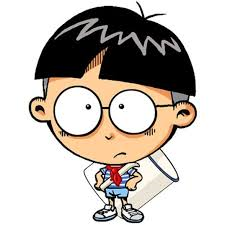 小明可以走在自行車道？
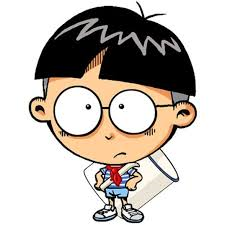 小明可以走在機車道？
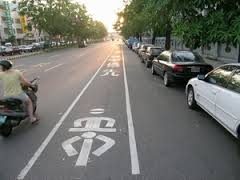 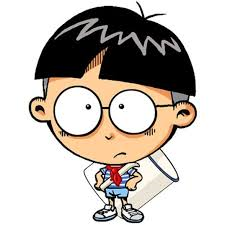 遊戲時間!